Health values: 
Exactly what they say on the tin

(Except not always and quite rarely)
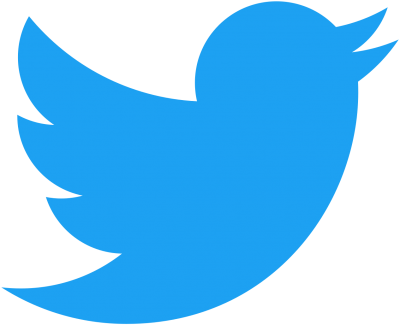 @ACTually_Alyson
Instructions
Pair the health value with the congruent behaviour
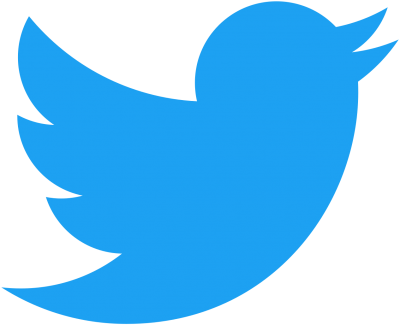 @ACTually_Alyson
Pair the health value with the congruent behaviour
Health Value: Longevity
Eating well & staying active
Smoking
1/3
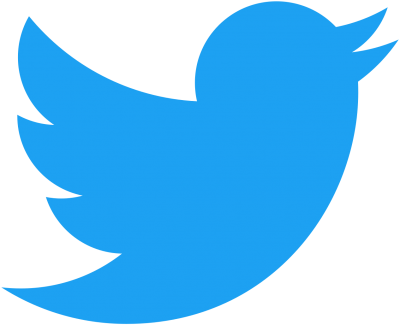 @ACTually_Alyson
If you selected #1 (eating well & staying active)…
Ding dong you’re wrong.

Although topographically congruent not functionally congruent for this person…
1/3
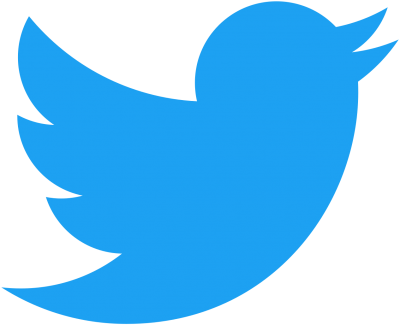 @ACTually_Alyson
Pair the health value with the congruent behaviour
Health Value: Fun
Participating in The Follies
Untangling Christmas lights
2/3
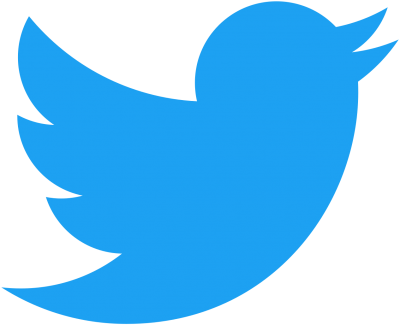 @ACTually_Alyson
If you selected #1 (participating in The Follies)…
Ding dong you’re wrong.

Although topographically congruent not functionally congruent for this person…
2/3
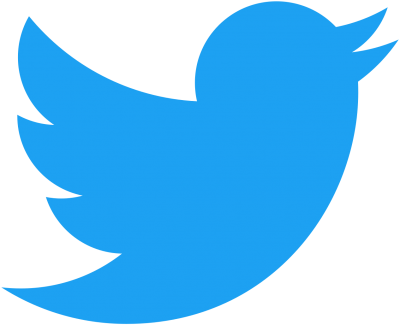 @ACTually_Alyson
Pair the health value with the congruent behaviour
Health Value: Fitness
Working out at the gym
Participating in a hot dog eating contest
3/3
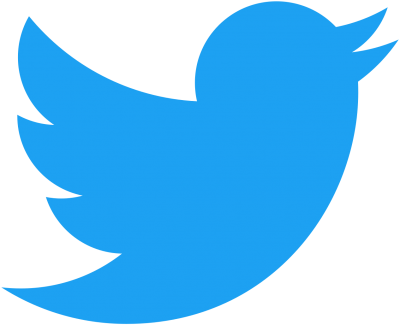 @ACTually_Alyson
If you selected #1 (working out at the gym)…
Ding dong you’re wrong.

Although topographically congruent not functionally congruent for this person…
3/3
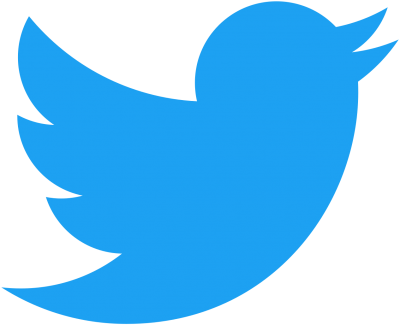 @ACTually_Alyson
“functional congruence tops topographical congruence”
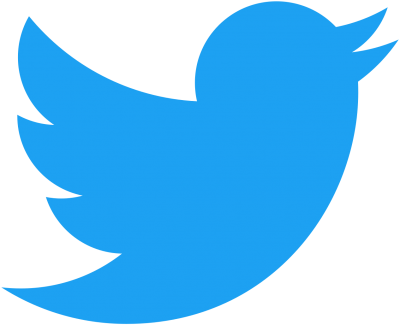 @ACTually_Alyson
Some empirical basis for this…
Participants
111 adults aged 18-49 (M = 21.41, SD = 3.721) (female = 69; male = 40; non-binary = 1; other = 1)

Self-reported HEALTH VALUES directedness, physical activity, dietary quality, sleep quality, & alcohol consumption.
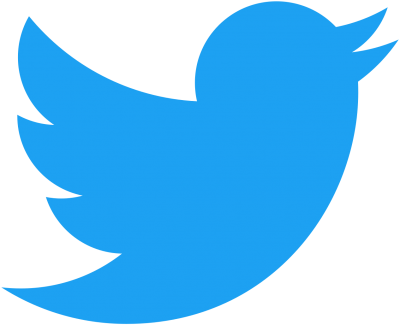 @ACTually_Alyson
Measuring HEALTH VALUES Directedness…
Using a values card sort task
HEALTH VALUES cards only

Exertion		Resilience	Self-Care		Discipline
Ability		Functioning	Freedom		Fun
Intimacy		Beauty		Immunity	Leisure Longevity	Strength		Energy		Physicality
Stimulation	Fertility		Sporting		Striving
Balance		Nutrition		Fitness		Stamina
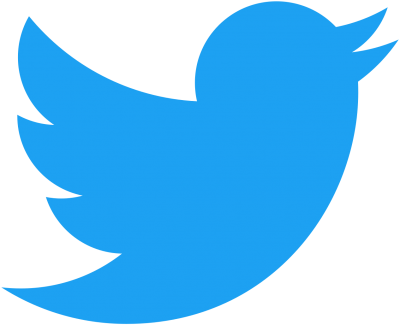 @ACTually_Alyson
Measuring HEALTH VALUES Directedness…
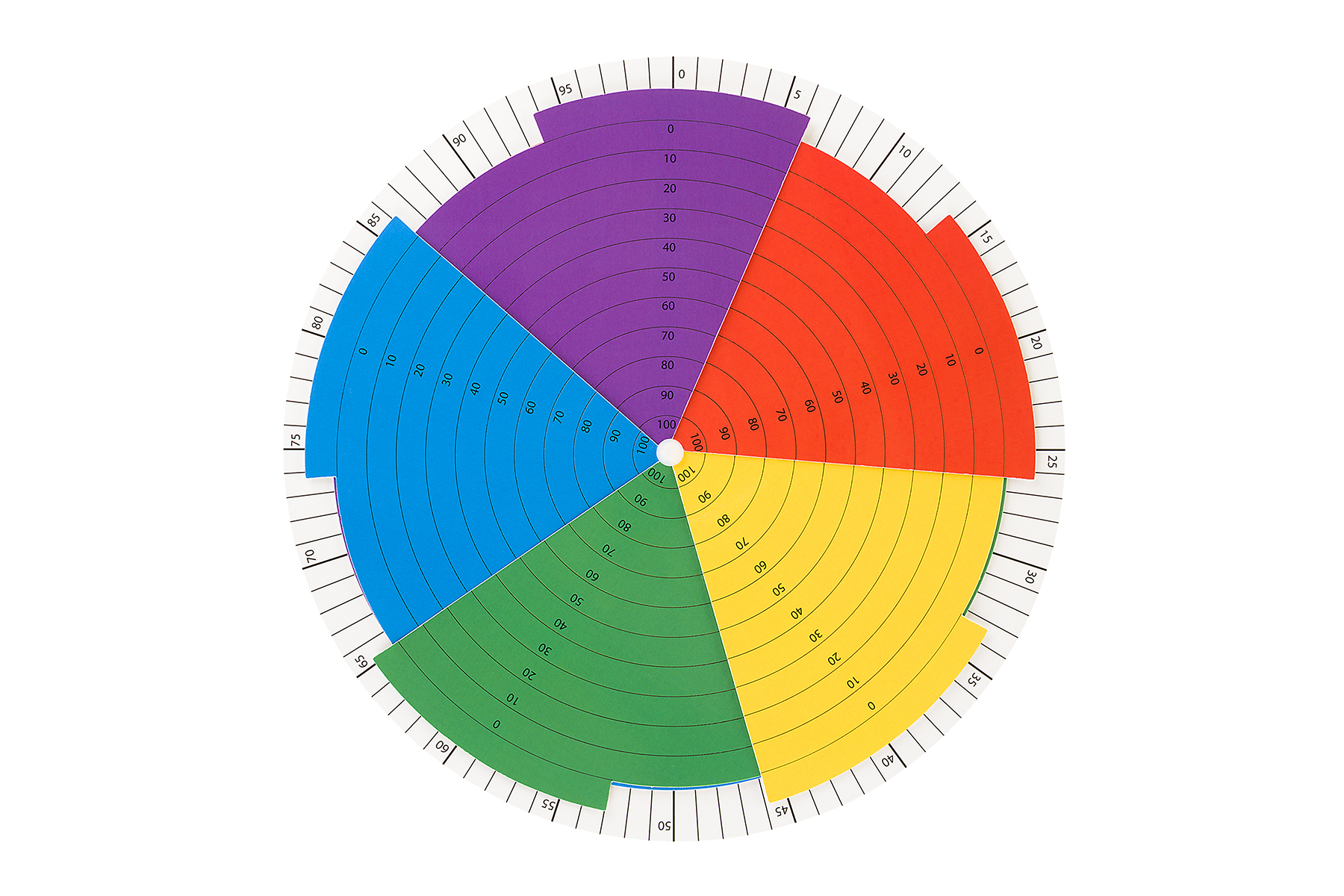 O’Connor, M., Tennyson, A., Timmons, M., & McHugh, L. (2019). The development and preliminary psychometric properties of the Values Wheel. JCBS, 12, 39-46.
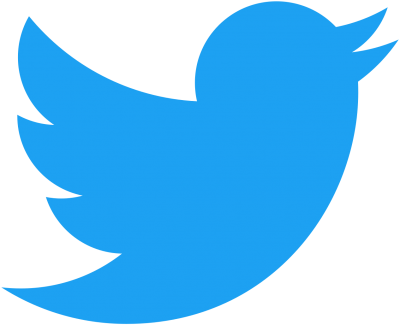 @ACTually_Alyson
Measuring Health Behaviours…
Physical activity
			International Physical Activity Questionnaire
Dietary quality
			Dietary Quality Tool
Sleep quality
			Pittsburgh Sleep Quality Index
Alcohol consumption
			Quick Drinking Screen
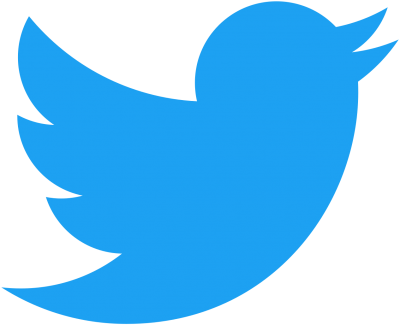 @ACTually_Alyson
Observed relationships between health values directedness & engagement in health behaviours…
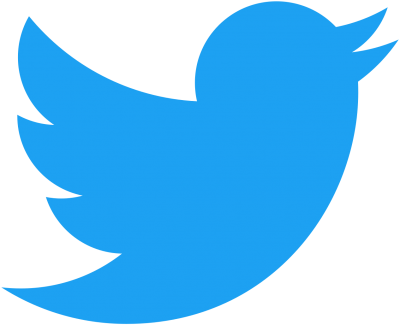 @ACTually_Alyson
Summarizing health values directedness & engagement in health behaviours…
So basically HEALTH VALUES directedness wasn’t related to physical activity, dietary quality or alcohol consumption.

BUT HEALTH VALUES directedness was (weakly) related to sleep quality
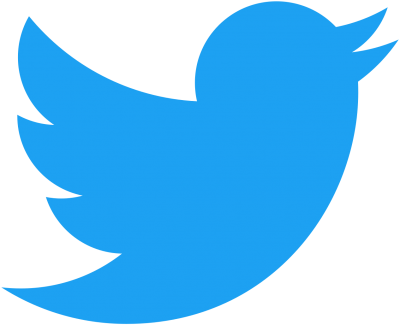 @ACTually_Alyson
“functional congruence tops topographical congruence”
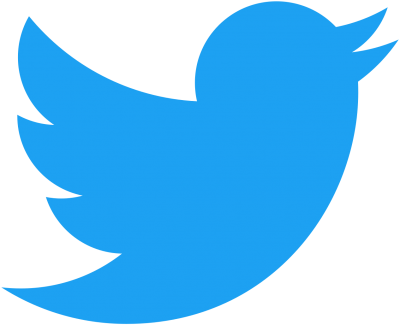 @ACTually_Alyson
Bearing all this in mind… 
let’s try one last time.

Instructions
Pair the health value with the congruent behaviour
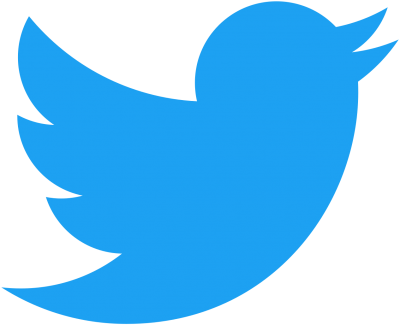 @ACTually_Alyson
Pair the health value with the congruent behaviour
Health Value: Peacefulness
Sleeping
Attending a metal concert
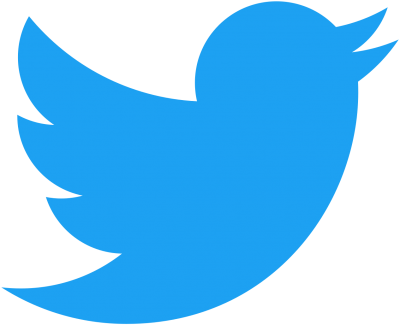 @ACTually_Alyson
If you selected #2 (attending a metal concert)…
Ding dong you’re wrong.

Sometimes health values are exactly what they say on the tin.
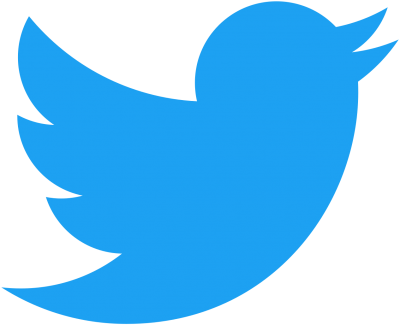 @ACTually_Alyson
Thank you
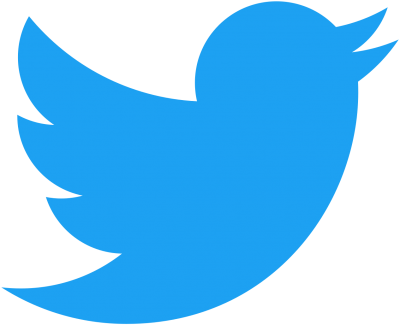 @ACTually_Alyson